ISTITUTO D’ISTRUZIONE SUPERIORE 
  “Claudio VARALLI” 
TECNICO TURISTICO – LICEO LINGUISTICO
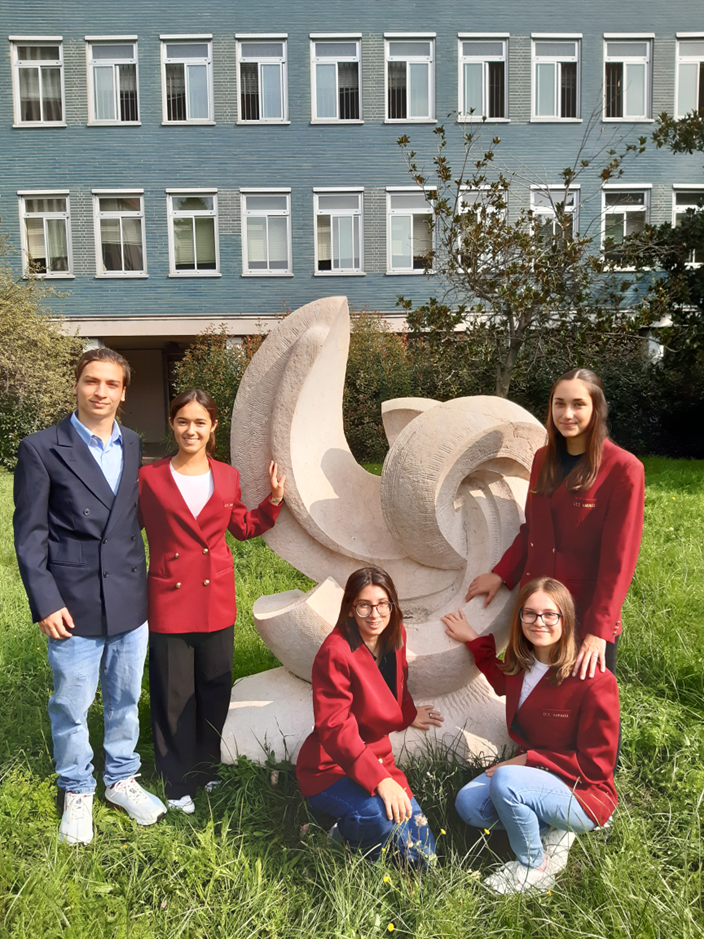 OPEN DAY VARALLI
  SCUOLA APERTA
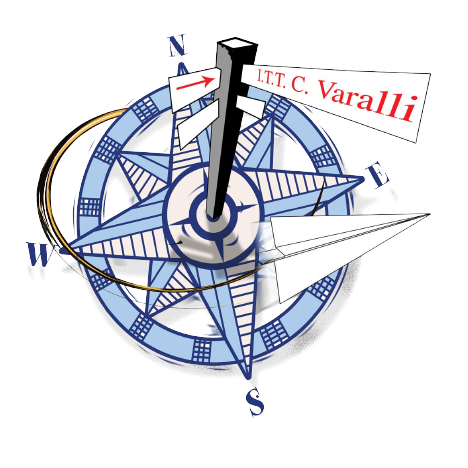 Venerdì 17 novembre:   ore 18.00 – 20.00  (Auditorium)



       Sabato 25 novembre:  - Turistico alle ore 10.00
                                  - Linguistico alle ore 11.30

       Sabato 2 dicembre:      - Linguistico alle ore 10.00
                                                   - Turistico alle ore 11.30

L’open day terminerà alle ore 13.00 

Prenotazione obbligatoria sul sito per le lezioni aperte